CE 413Structural Analysis & Design III
Design of Partially Encased Composite Column
Md. Abu Hasan
Senior Lecturer
Department of Civil Engineering
Daffodil International University.
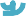 Design of PEC Column
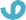 Problem-1 :
Check  whether this provided PEC section satisfies the code specified limits for  geometric and material properties . 
Given , f’c = 30 Mpa , fy = 350  Mpa
38 mm cover
t = 7mm
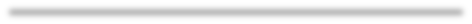 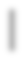 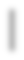 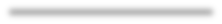 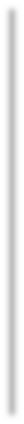 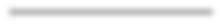 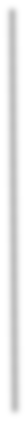 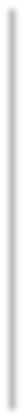 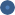 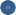 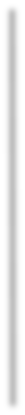 d=400 mm
Link 12 mm  @250 mm c/c
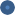 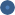 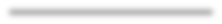 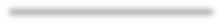 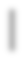 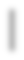 b = 200 mm  bf = 400 mm
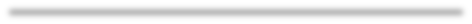 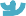 Design of PFC Column
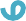 Solution:
Material limitations:
1 ) Concrete strength : 21 Mpa ≤ f’c
≤ 70 Mpa
Here,	f’c = 30 Mpa	ok
2 ) Structural steel : Fy ≤ 350 Mpa . Here , Fy = 350 Mpa  Here, Fy = 350 Mpa	ok
Reinforcement Limit:
As + Asr ≤ 20% of gross cross sectional area.  As= 7*400*2+ (400-7*2)*7= 8302	𝑚𝑚2  Ar= 0
Ag= 400*400 =160000 𝑚𝑚2
As + Ar /Ag = (8302 + 0/160000)*100 = 5.2% <20%	ok
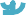 Design of PEC Column
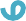 Solution:
Geometric Limit:
bf should be between 0.9 d to 1.1 d
Here bf = 1.1 d = 440 mm &	0.9 x 400 = 360 mm
ok
b/t = 200/7 = 28.6 < 32	ok
Link bar limitations:
500 mm
S ≤		2/3 d = 2/3 *400 = 266.7 mm  2/3 bf = 2/3 *400 = 266.7 mm
Here, spacing = 250mm < 266.7 mm, Taken 250 mm
63 𝑚𝑚2
Taken
125
𝑚𝑚2
Area of a tie bar, Atie >_
0.01 bf t = 0.01*400*7 = 28 𝑚𝑚2
0.5 𝑚𝑚2 * s = 0.5 *250 = 125 𝑚𝑚2
Design of PEC Column
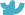 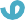 Solution:
Here, Area of tie bar =
п∗122
=113	𝑚𝑚2 ˂ 125	𝑚𝑚2 (not ok)
4
Tie bar cover	≥ 30 mm
Here, cover = 38mm > 30 mm (ok)
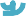 Design of PEC Column
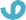 Problem-2 :
Determine the axial capacity of PEC column section. Given , f’c = 30 Mpa , fy = 350  Mpa
38 mm cover
t = 7mm
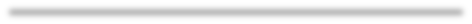 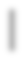 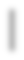 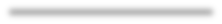 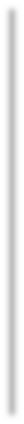 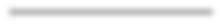 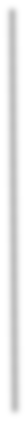 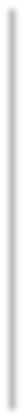 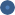 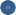 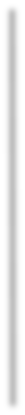 d=400 mm
Link 12 mm  @250 mm c/c
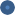 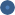 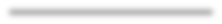 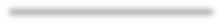 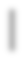 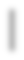 b = 200 mm  bf = 400 mm
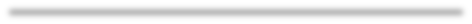 Design of PEC Column
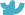 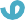 Solution:
Axial Compressive Strength:
Pr = Ase Fy + 0.85 f’cﹶ Ac + Asr Fyr
Here,
Ase = (d - 2t + 2be)* t
To calculate the value of be complete these following steps
𝑠
=	250 = 0.625,
⸫
𝑏𝑓
400
Es = 200 Gpa = 200000 MPa
𝑠
⸫ 0.5 <
< 1 (ok)
𝑏𝑓
∗ 𝐹𝑦
𝑏	12∗ 1−ω𝑠2
Now, λp	= t	√(
)
200000∗п2∗𝑘
hear, ωs = 0.3
2
= 200 √(12∗  1−0.3	∗350)
7
200000∗п2∗𝑘
Design of PEC Column
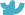 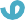 Solution:
0.9
Here, k =
+ 0.2 (s/bf)2 + 0.75
(s / bf)2
= 3.13
200	12∗ 1−0.32 ∗350
λp =
*√(	)
7	200000∗п2∗3.1
=0.714
Now, be =
𝑏𝑓  (1+λp2𝑛)1/𝑛
400
=
= 325.2 ˂ 𝑏𝑓 = 400.
(1+0.7142∗1.5)1/1.5
be = 325.2 mm
⸫ Ase = (400-2*7+2*325.2)*7
= 7255 𝑚𝑚2
Design of PEC Column
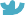 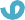 Solution:

Ac = Ag - As = 400*400 – [(400 - 2*7)*7 + 400*7*2]
= 151698	𝑚𝑚2

⸫Pr = Ase Fy + 0.85 f’c Ac + Asr Fyr
= 7255*350 + 0.85*30*151698 + 0
= 6408 KN (Answer)
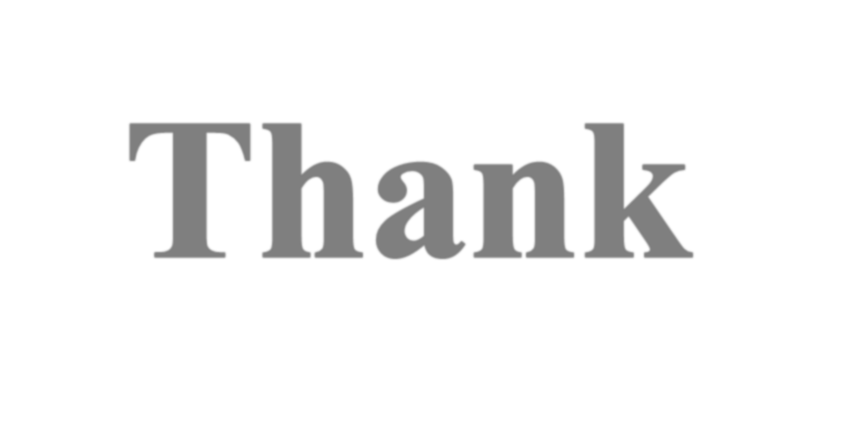 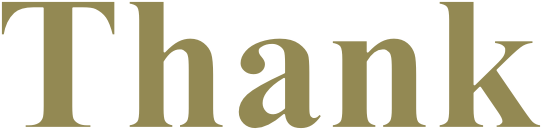 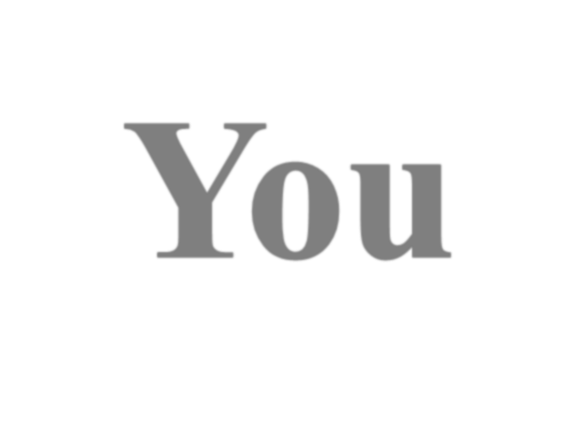